Figure 7. Hypothetical model for the differential specification of cortical RGCs by Shh signaling. Cortical RGCs have ...
Cereb Cortex, Volume 26, Issue 1, January 2016, Pages 131–143, https://doi.org/10.1093/cercor/bhu183
The content of this slide may be subject to copyright: please see the slide notes for details.
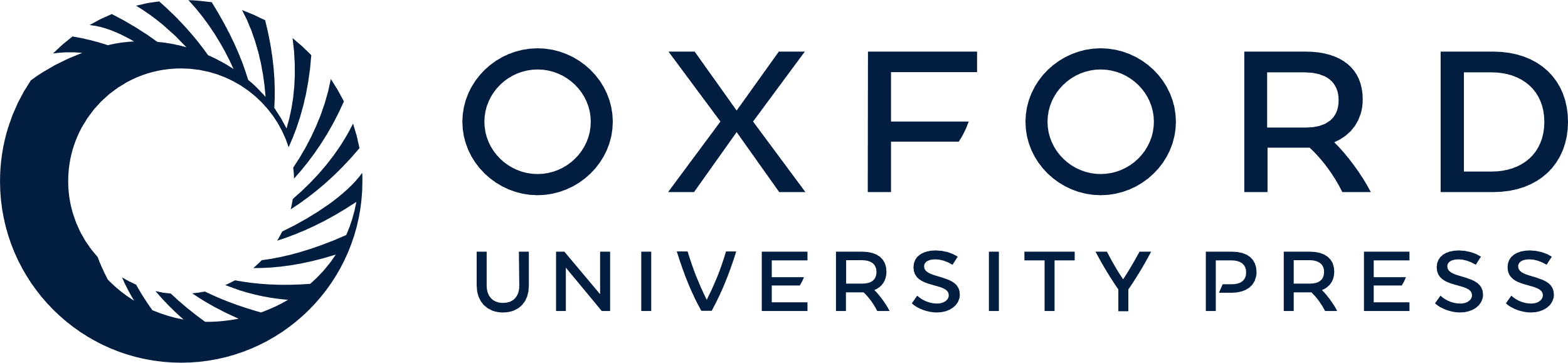 [Speaker Notes: Figure 7. Hypothetical model for the differential specification of cortical RGCs by Shh signaling. Cortical RGCs have the capacity to generate CalR+ cells and Nkx2.1+ progenitors, which further progress to Lhx6+ cells. Shh suppresses the expression of Ascl1/Mash1 and subsequent generation of CalR+ cells and promotes the expression of Nkx2.1+ cells but not their further progression to Lhx6+ cells.


Unless provided in the caption above, the following copyright applies to the content of this slide: © The Author 2014. Published by Oxford University Press. All rights reserved. For Permissions, please e-mail: journals.permissions@oup.com]